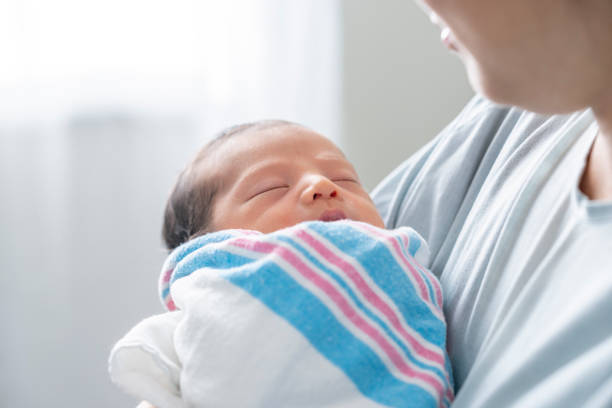 In the arms of those he came to save
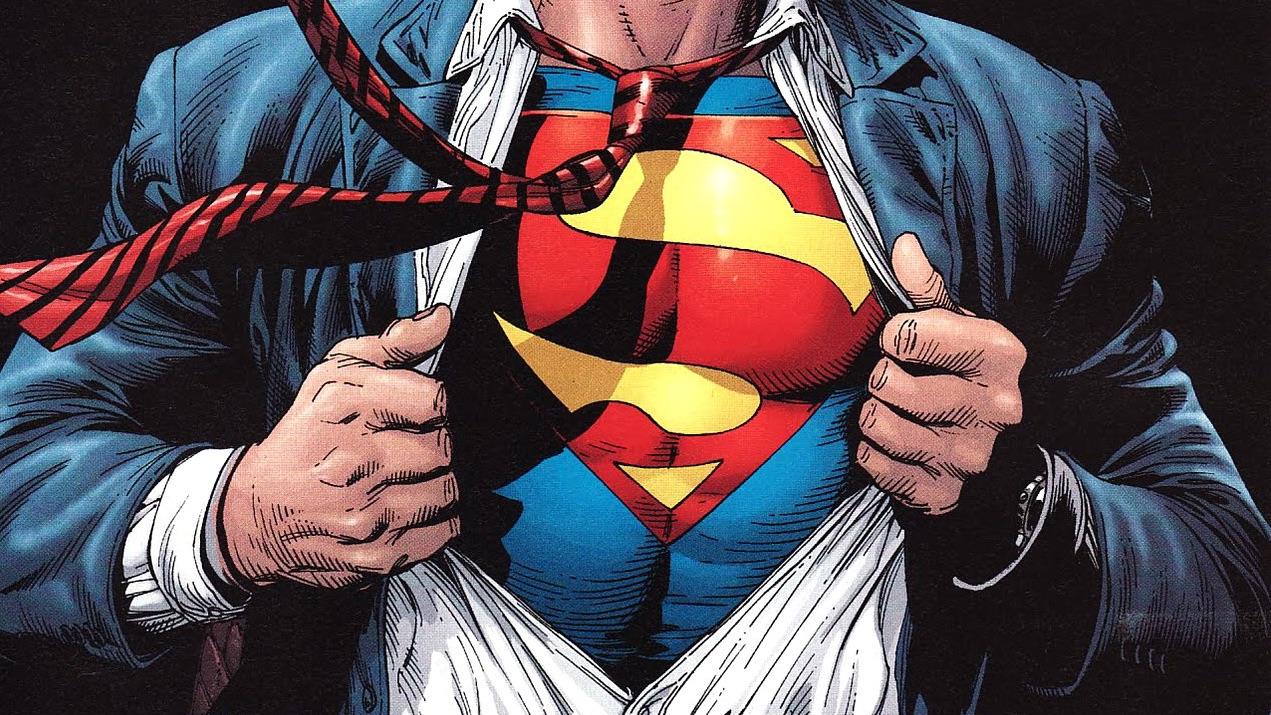 Fully God and fully man
Fully God and fully man
For in Christ lives all the fullness of God in a human body.

Colossians 2:9
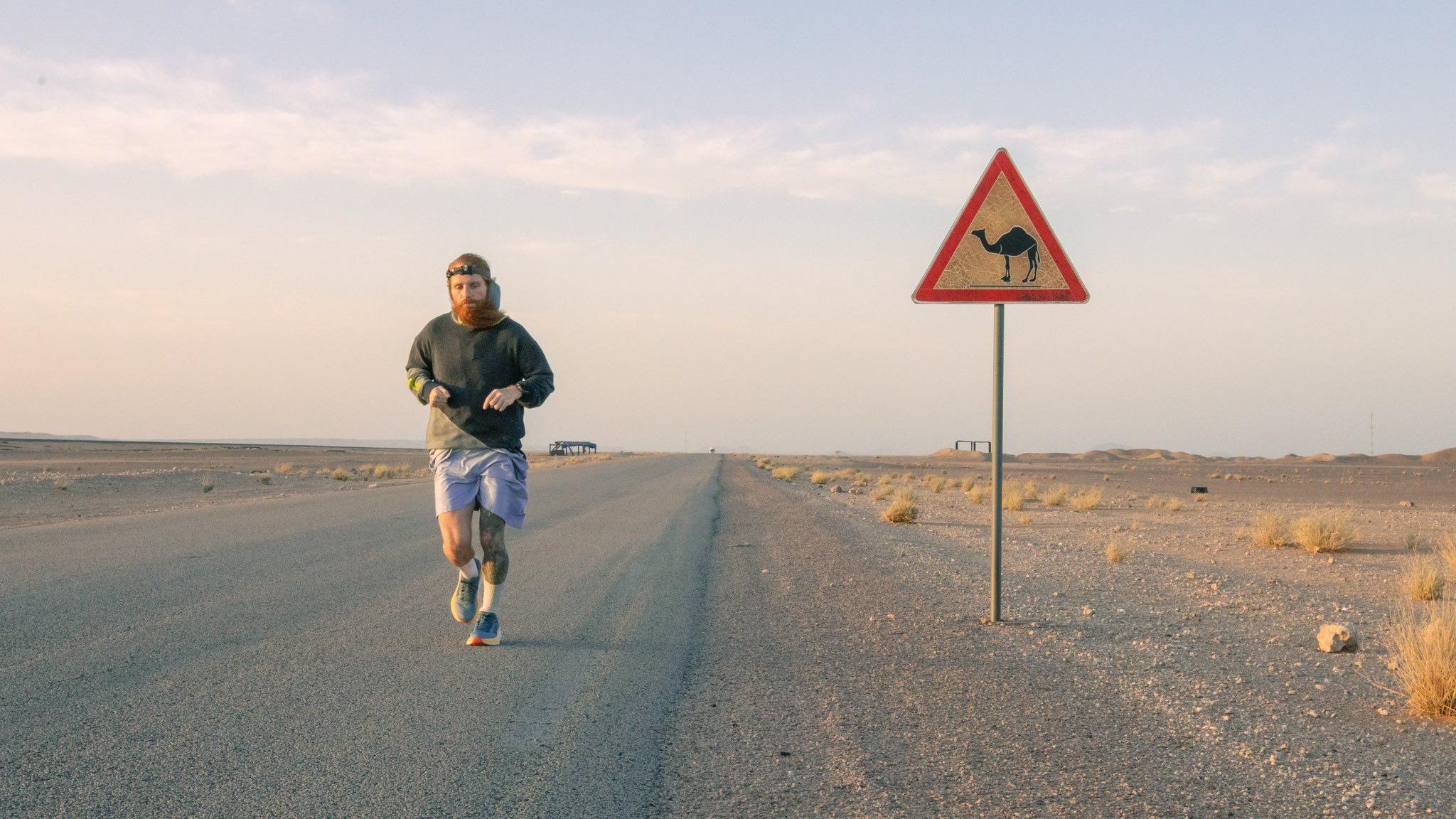 It’s all part of the plan
Fully God and fully man
Therefore, it was necessary for him to be made in every respect like us, his brothers and sisters, so that he could be our merciful and faithful High Priest before God. Then he could offer a sacrifice that would take away the sins of the people. Since he himself has gone through suffering and testing, he is able to help us when we are being tested.
Hebrews 2:17-18
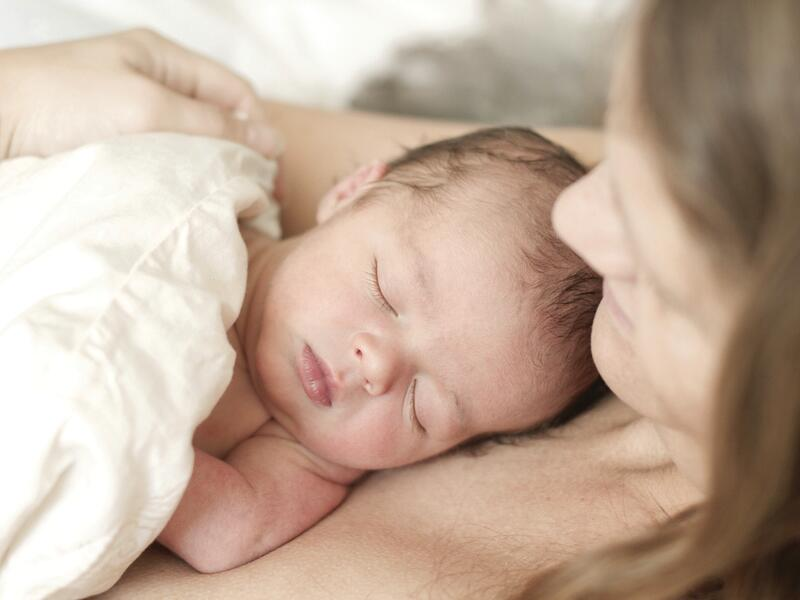 Closer
Fully God and fully man
“Look! The virgin will conceive a child! She will give birth to a son, and they will call him Immanuel, which means ‘God is with us.’”

Matthew 1:23
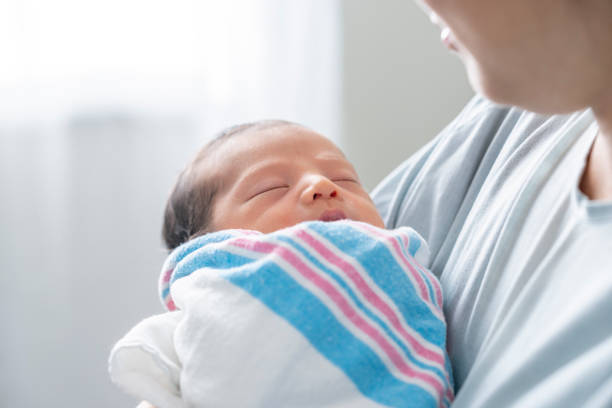 In the arms of those he came to save